Keynote Address, Ascilite 2011, 6 Dec., Hobart, Tasmania
www.leishman-associates.com.au/ascilite2011
Learning AnalyticsDream, Nightmare or Fairydust?
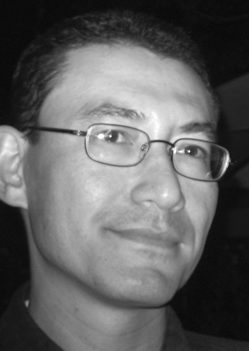 Simon Buckingham Shum
Knowledge Media Institute, The Open University UK

simon.buckinghamshum.net @sbskmi
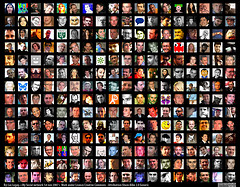 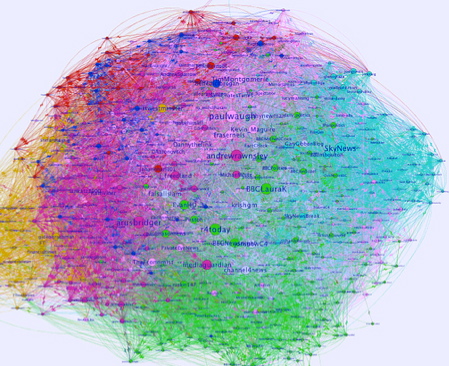 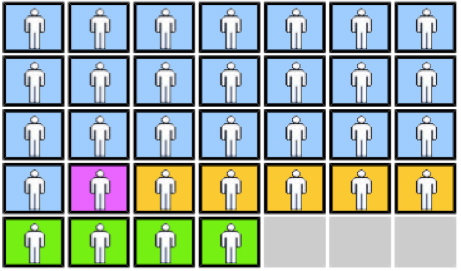 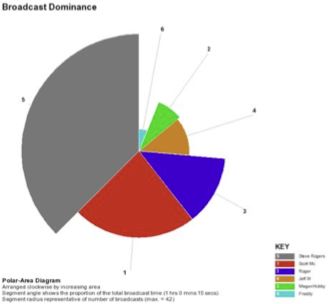 1
Introducing a new Analytics Platform…
2
From a recent review…
“Some have tried to argue that this technology doesn't work out cost effectively when compared to conventional tests... but this misses a huge point. More often than not, we test after the event and discover the problem — but this is too late..”
3
Aquarium Analytics!
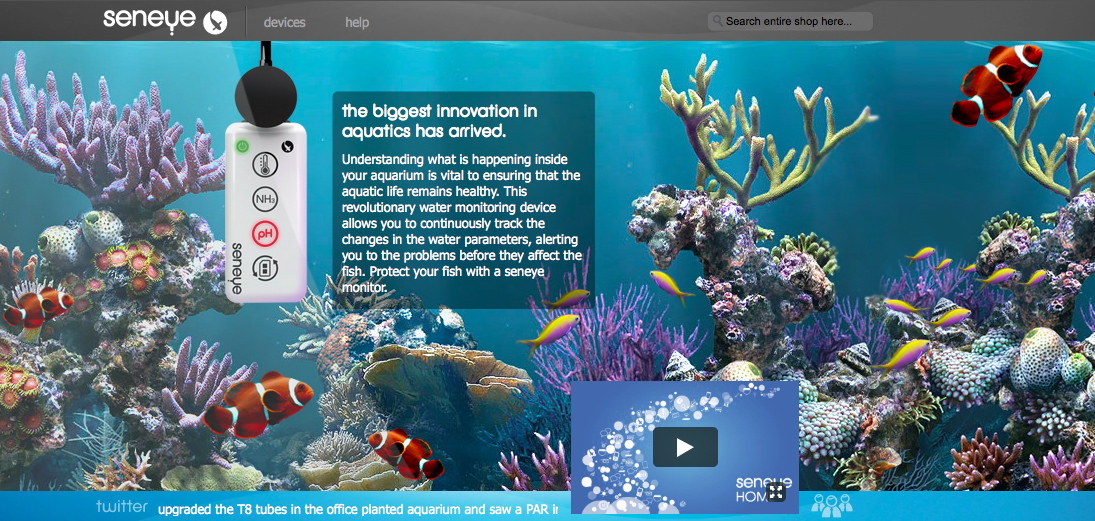 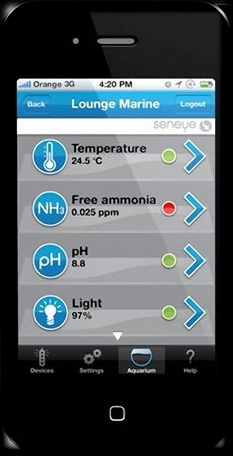 4
Aquarium Analytics!
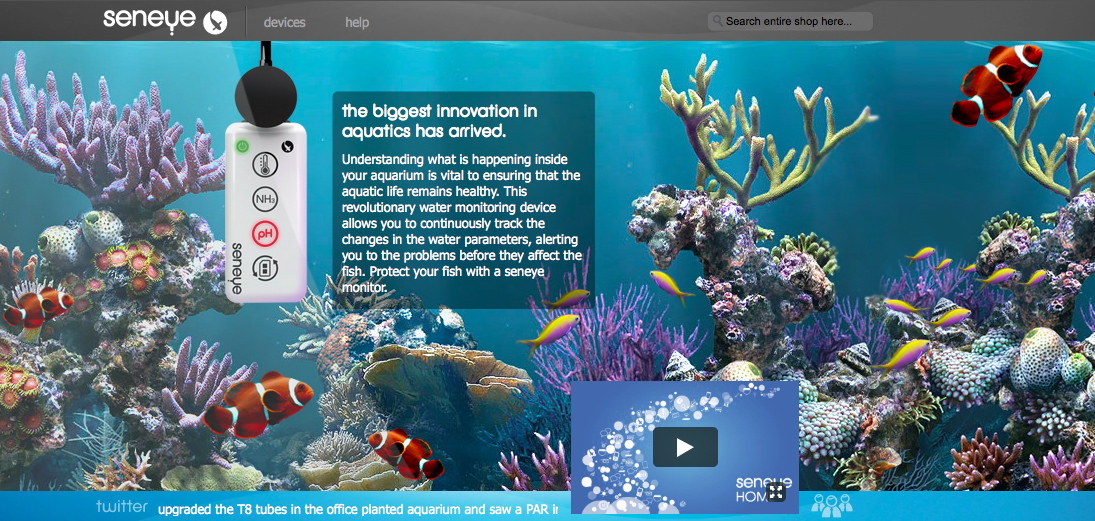 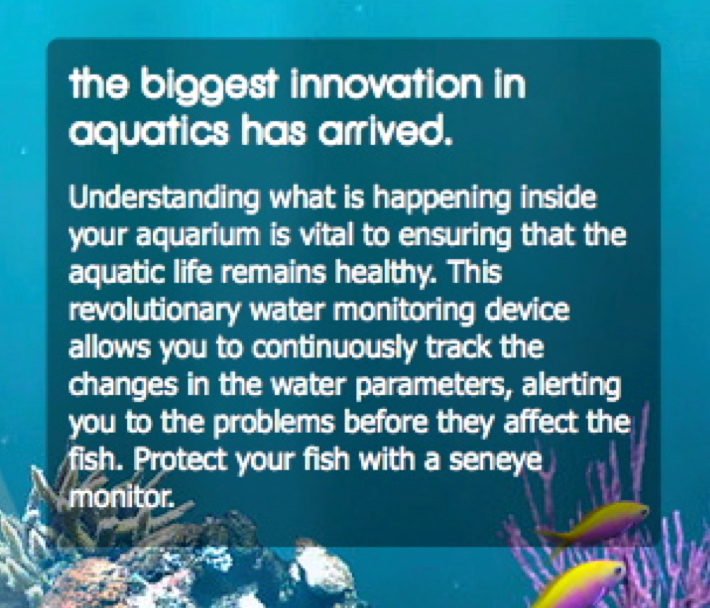 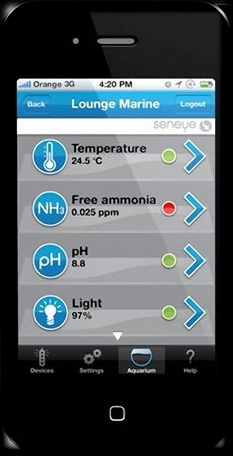 5
How is your aquatic ecosystem?
“This means that the keeper can be notified before water conditions directly harm the fish—an assured outcome of predictive software that lets you know if it looks like the pH is due to drop, or the temperature is on its way up.

This way, it’s a real fish saver, as opposed to a forensic examiner, post-wipeout.”

(From a review of Seneye, in a hobbyist magazine)
6
How is your learning ecosystem?
This means that the teacher can be notified before learning conditions directly harm the students — an assured outcome of predictive software that lets you know if it looks like engagement is due to drop, or attainment is on its way up.

This way, it’s a real student saver, as opposed to a forensic examiner, post-wipeout.
7
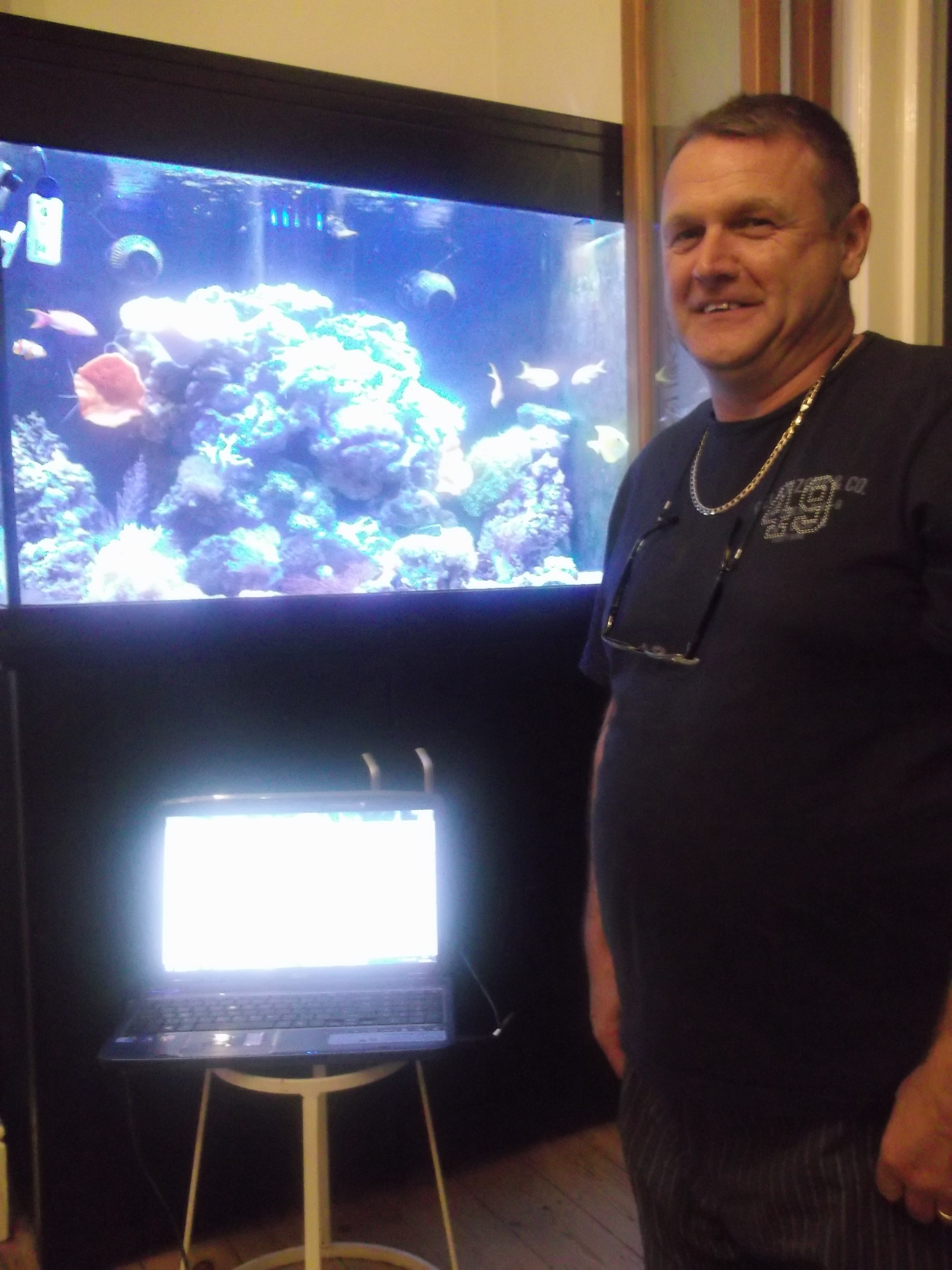 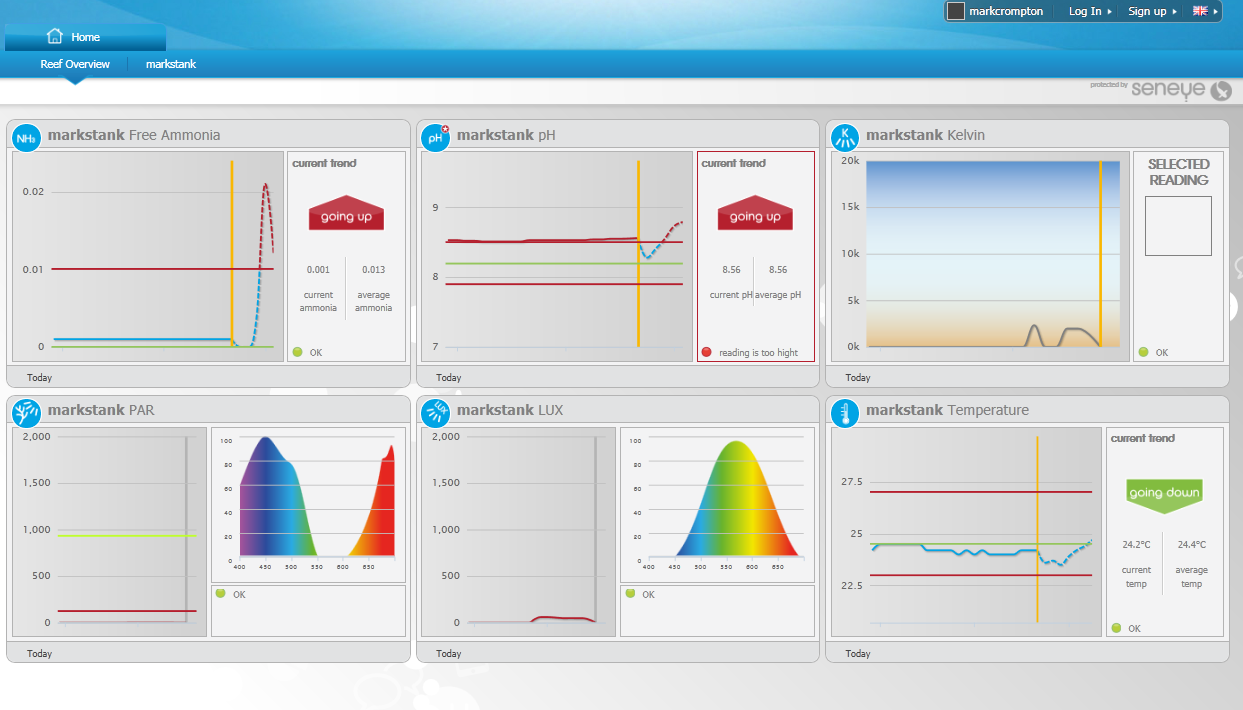 First-to-market immaturity, tricky install process…
…but when it’s done calibrating and the dashboard springs to life, there’s an exciting sense of control – BUT you still need to know what ‘good’ looks like
8
What do we mean byLearning Analytics?
9
Learning analytics
“Learning Analytics is concerned with the collection, analysis and reporting of data about learning in a range of contexts, including informal learning, academic institutions, and the workplace. 

It informs and provides input for action to support and enhance learning experiences, and the success of learners.”

2nd Int. Conf. Learning Analytics & Knowledge 2012
Learning “vs” Academic Analytics
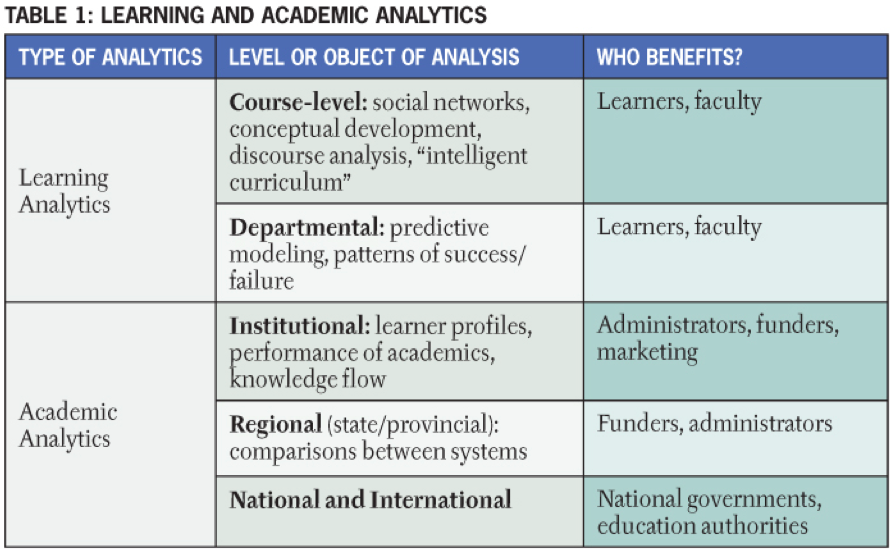 Penetrating the Fog: Analytics in Learning and Education – George Siemens and Phil Long
http://www.educause.edu/EDUCAUSE+Review/EDUCAUSEReviewMagazineVolume46/PenetratingtheFogAnalyticsinLe/235017
11
“Academic Analytics”
Stage 1—Extraction and reporting of transaction-level data 
Stage 2—Analysis and monitoring of operational performance 
Stage 3—What-if decision support (such as scenario building) 
Stage 4—Predictive modeling and simulation 
Stage 5—Automatic triggers of business processes (such as alerts)
Goldstein, P. J. (2005). Academic Analytics: The Uses of Management Information and Technology in Higher Education: Key Findings. Boulder, Colorado: Educause Center for Applied Research http://net.educause.edu/ir/library/pdf/EKF/EKF0508.pdf
12
[Speaker Notes: Academic Analytics appears to be a term first proposed in a review of the maturity of business intelligence practices in educational institutions (Goldstein & Katz, 2005).]
What this talk is not…
The future is analytics! 
Step this way…
13
The future is analytics! 
Step this way…
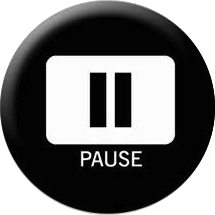 14
Power
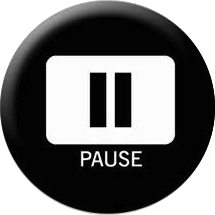 Pedagogy
Principles
15
Power
LearningAnalytics
Pedagogy
Principles
16
dream
17
dream
Nightmare
dream
Nightmare
Fairydust
19
Big Data & Analytics:
Very Big Buzzwords
20
SAS and Education
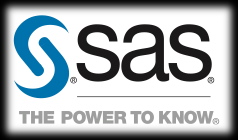 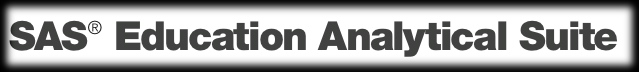 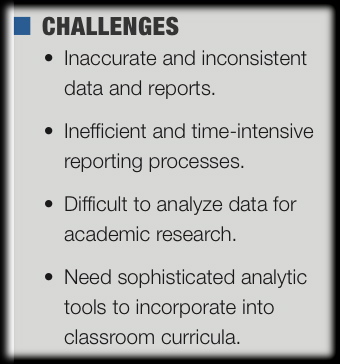 21
http://www.sas.com/industry/education/highered
IBM TechTrends2011 report: Analytics fastest growing tech
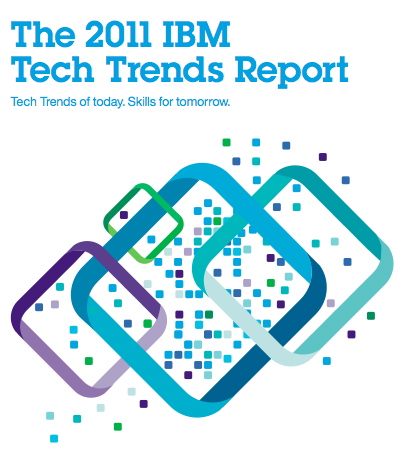 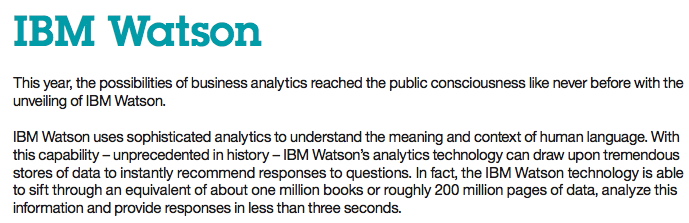 22
IBM TechTrends2011 report: Analytics fastest growing tech
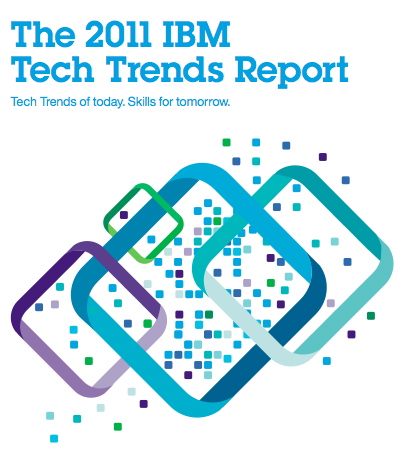 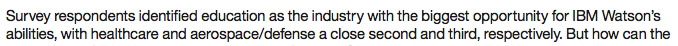 …but do they know anything about the roles of language in learning?
23
Personal, volunteeredBig Data is about to explode
24
Explosion of data sharing about ourselves: personal health
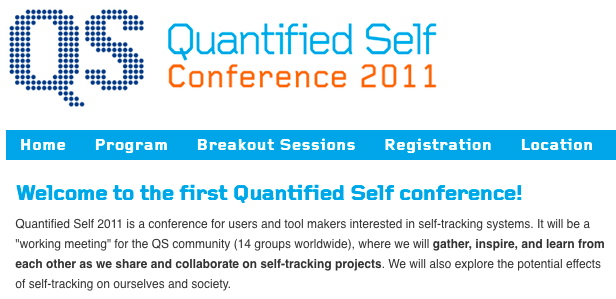 25
Explosion of data sharing about ourselves: location
Big Data & Analytics:
Very Big Buzzwords
EducationalInstitutions
EducationalInstitutions
27
Your Educational Institution’s Response?
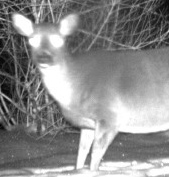 http://mcseavey.org/blog/2007/12/11/deer-in-headlights
28
Your Learners’ Response?
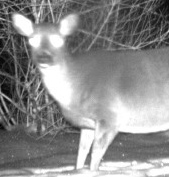 http://mcseavey.org/blog/2007/12/11/deer-in-headlights
29
NMC Horizon 2011 Report: Learning Analytics (4-5yrs adoption)
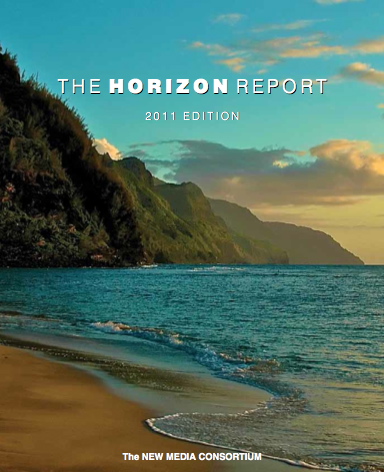 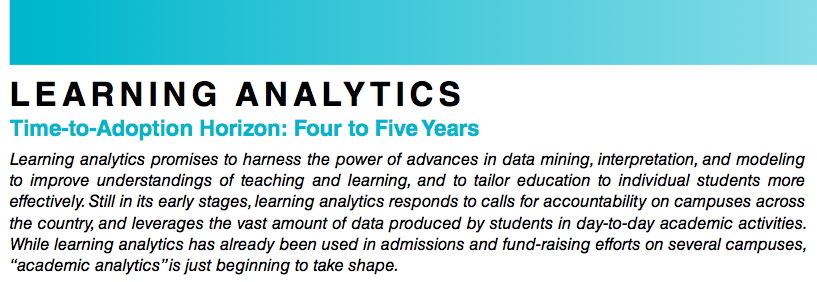 L. Johnson, R. Smith, H. Willis, A. Levine, and K. Haywood, The 2011 Horizon Report (Austin, TX: The New Media Consortium, 2011), http://www.nmc.org/pdf/2011-Horizon-Report.pdf
30
EDUCAUSE
http://www.educause.edu/Resources/Browse/Analytics/16961
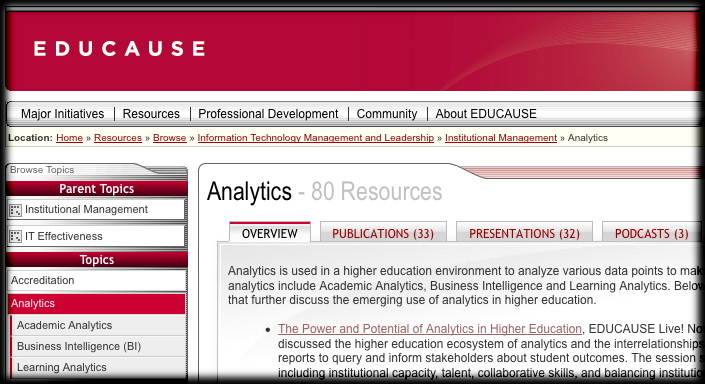 31
Right here
Right now
32
Analytics in English schoolsRAISEonline cohort visualization
33
Analytics in your VLE:joules: analytics for Moodle
http://manuals.moodlerooms.com/display/JOULE2/joule+Reports+Manual
34
Analytics in your VLE:OU VLE Reporting & Tracking tools
Summary stats on number of views, edits and posts to: Forum, Wiki, Blog, Structured Content, Quiz, External Quiz, Google Docs, Elluminate sessions…
35
Analytics in your VLE:Blackboard: feedback to students
http://www.blackboard.com/Platforms/Analytics/Overview.aspx
36
Analytics in your VLE:Grockit: feedback to students prepping for standardized tests
https://grockit.com/research
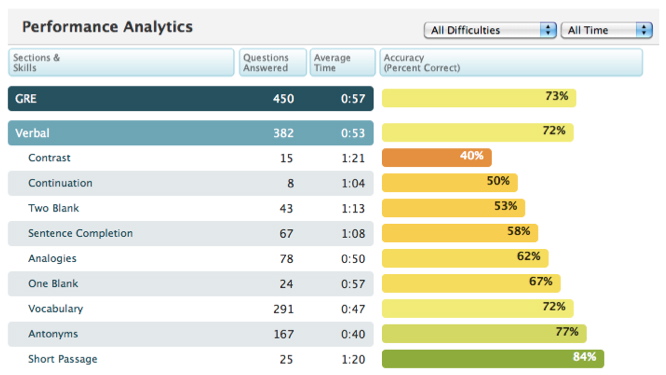 37
Analytics in your VLE:Desire2Learn visual analytics
http://www.desire2learn.com/demos/Analytics/
Students
Online tools
38
Social analytics start to become a commodity service
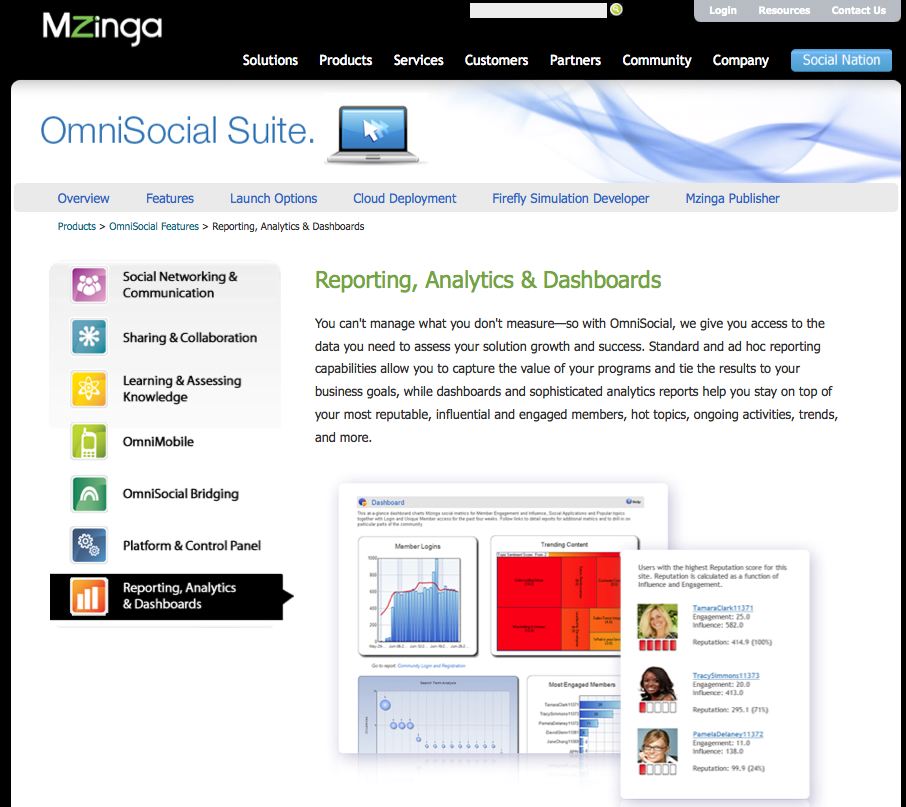 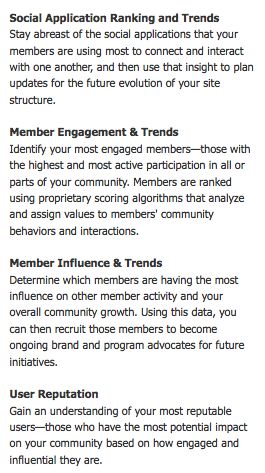 39
http://www.mzinga.com/software/tour.asp
My OU Story app: emotional state
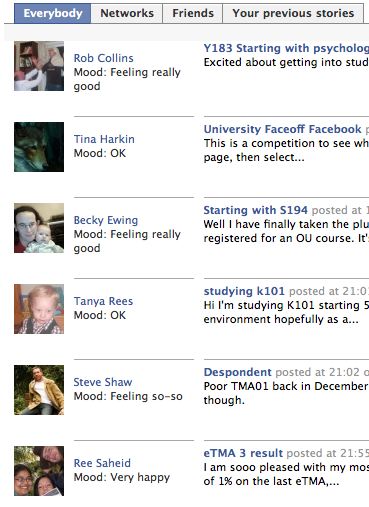 Tony Hirst, Liam Green-Hughes, Stuart Brown
http://apps.facebook.com/myoustory
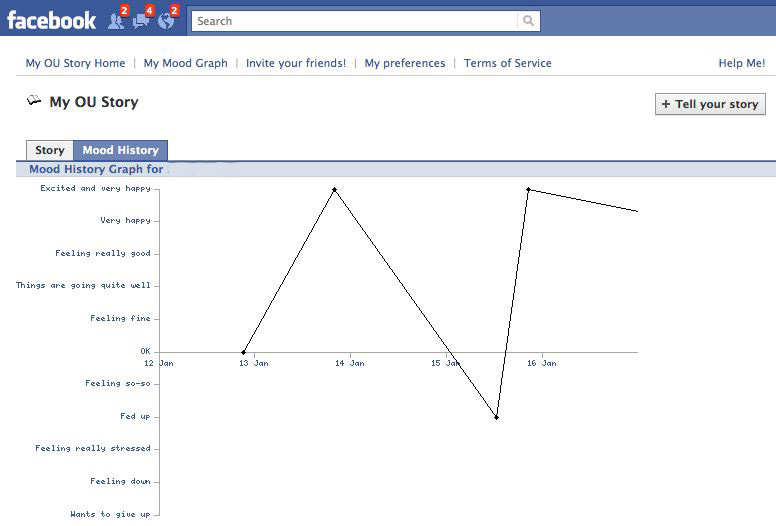 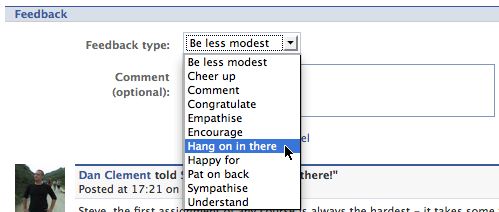 40
context

context

context
41
Video conferencing analyticsOU KMi’s Flashmeeting
Video conference spoken foreign language tutorials
— which mentor would you want to have?...
Mentor 2
Mentor 1
AV
Chat
AV
Chat
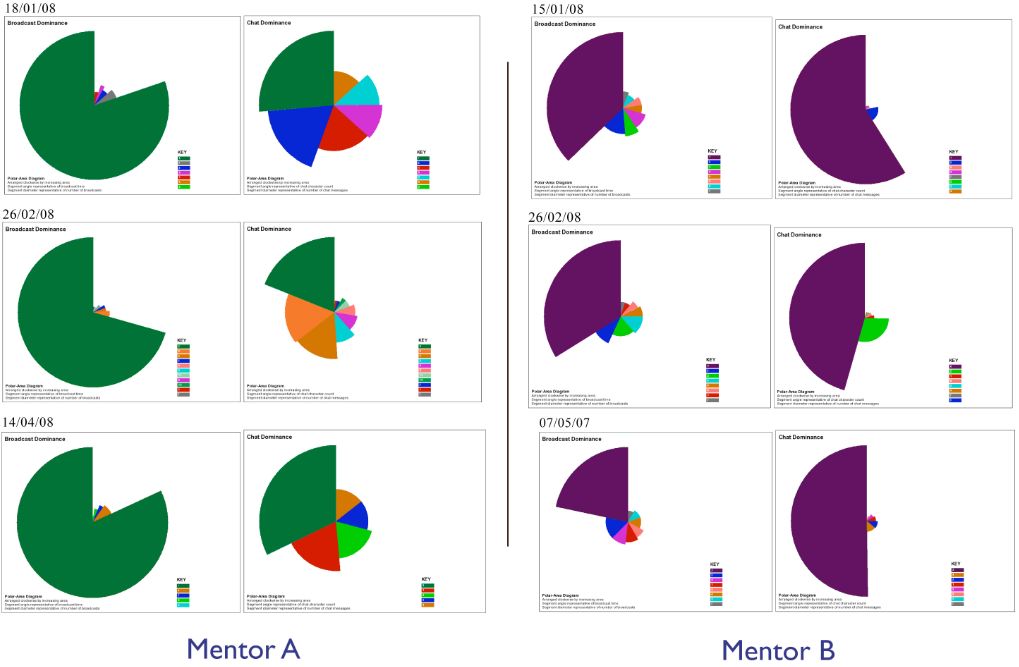 2
Session
3
42
Video conferencing analyticsOU KMi’s Flashmeeting
Video conference spoken foreign language tutorials
— which mentor would you want to have?...
Mentor 2
Mentor 1
AV
Chat
AV
Chat
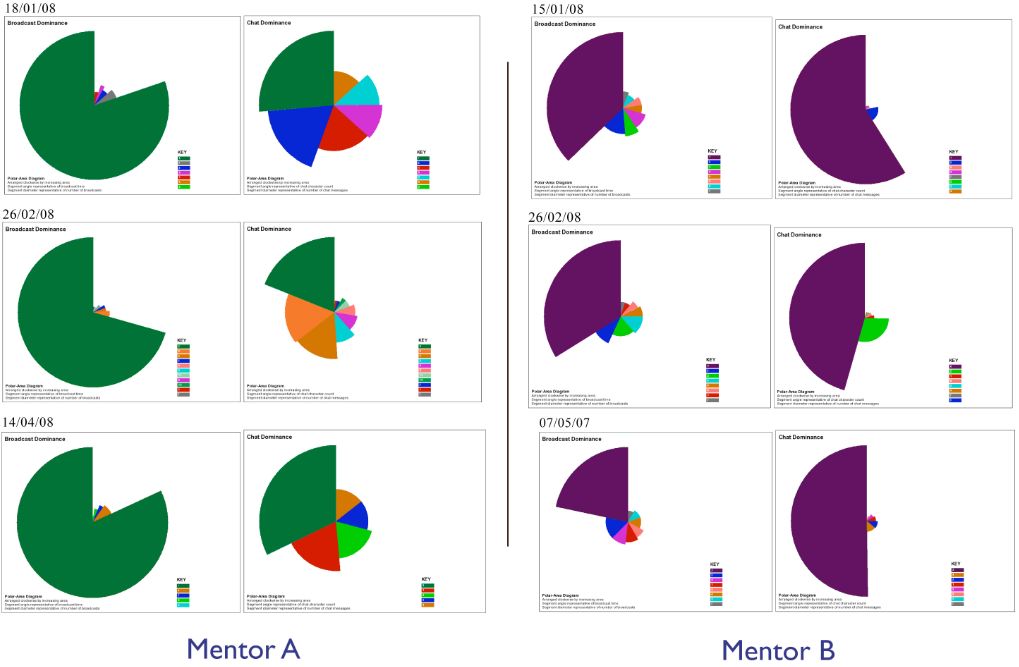 1
Session
2
3
43
Video conferencing analyticsOU KMi’s Flashmeeting
Video conference spoken foreign language tutorials
— which mentor would you want to have?...
Mentor 2
Mentor 1
AV
Chat
AV
Chat
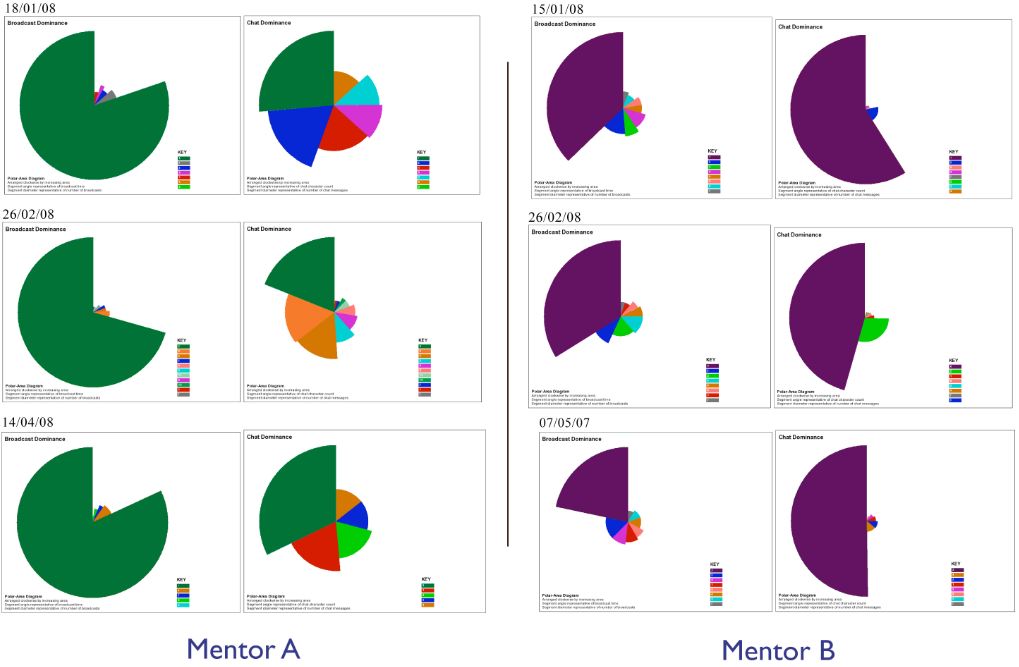 1
Session
2
3
44
Video conferencing analyticsOU KMi’s Flashmeeting
Video conference spoken foreign language tutorials
— which mentor would you want to have?...
Mentor 2
Mentor 1
AV
Chat
AV
Chat
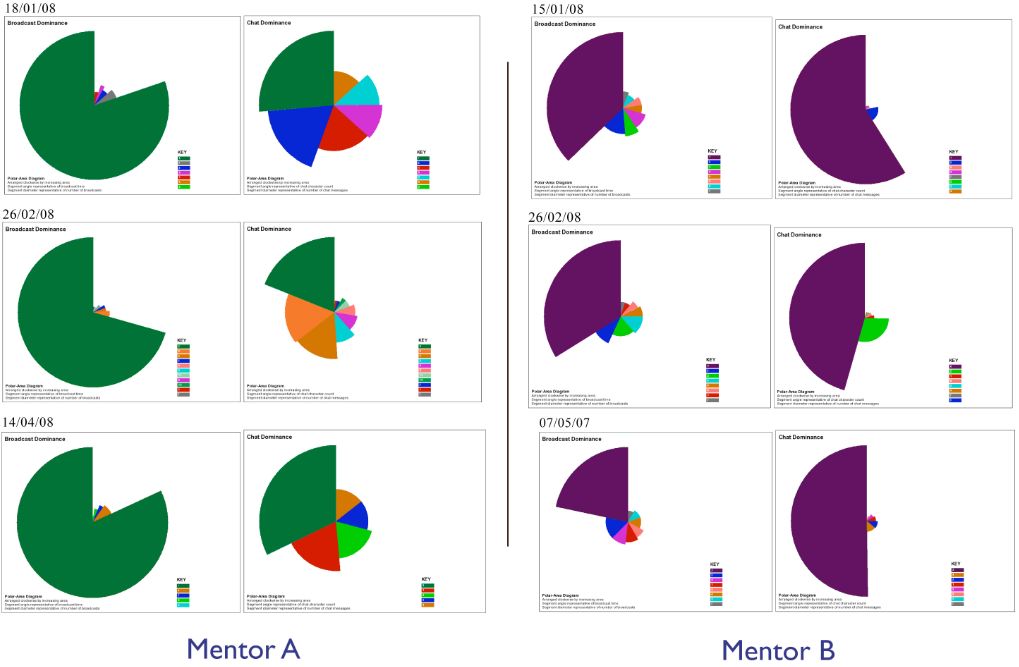 1
Mentor 1 is doing the best job: at this introductory level, students need intensive input and flounder if left
Session
2
3
45
Beyond data dashboards: predictive modelling
46
OU Analytics: Predictive modelling
Probability models help us to identify patterns of success that vary between:
student groups / areas of curriculum / study methods
Benefits
provide a more robust comparison of module pass rates 
support the institution in identifying aspects of good performance that can be shared, and aspects where improvement could be realised
Best predictors of future success: previous OU study data – quantity and results
OU Student Statistics & Surveys Team, Institute of Educational Technology
47
Purdue University SignalsReal time traffic-lights in the student VLE, based on a predictive model
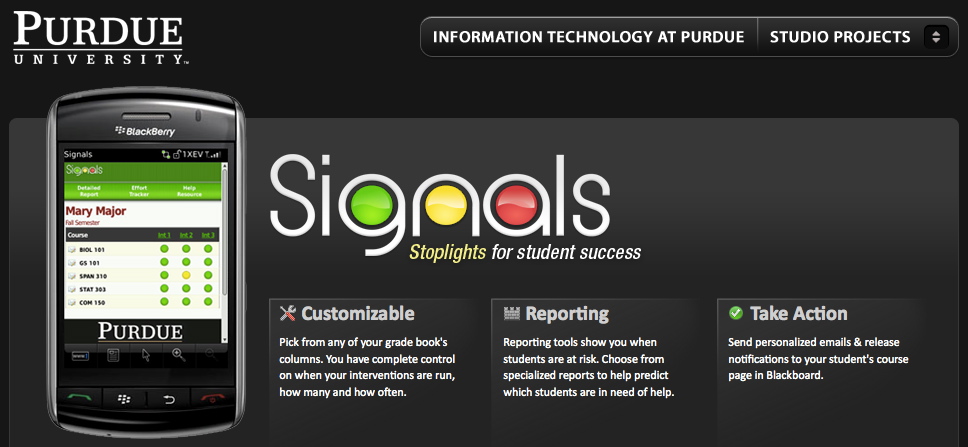 http://www.itap.purdue.edu/studio/signals
48
Purdue University SignalsReal time traffic-lights for studentsbased on a predictive model
Premise: academic success is defined as a function of aptitude (as measured by standardized test scores and similar information) and effort (as measured by participation within the CMS). 

Using factor analysis and logistic regression, a model was tested to predict student success based on:

ACT or SAT score
Overall grade-point average 
CMS usage composite
CMS assessment composite
CMS assignment composite
CMS calendar composite


Campbell et al (2007). Academic Analytics: A New Tool for a New Era, EDUCAUSE Review,  vol. 42,  no. 4 (July/August 2007): 40–57. http://bit.ly/lmxG2x
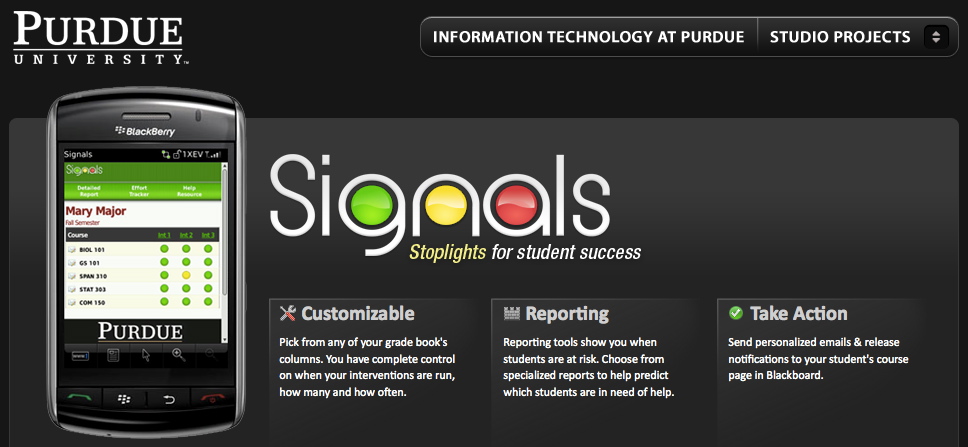 Predicted 66%-80% of struggling students who needed help
49
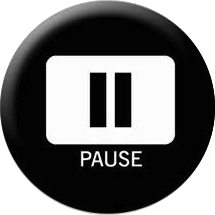 this all feels rather traditional — isn’t there a learning revolution going on?!
50
Learning analytics for this?
“We are preparing students for jobs that do not exist yet, that will use technologies that have not been invented yet, in order to solve problems that are not even problems yet.” 
“Shift Happens”http://shifthappens.wikispaces.com
51
Learning analytics for this?
“The test of successful education is not the amount of knowledge that pupils take away from school, but their appetite to know and their capacity to learn.”
Sir Richard Livingstone, 1941
52
Tectonic shifts in the learning landscape...
Taken together, these are profound shifts in power, relationships, economics,infrastructure...
TECH: cloud, personalised, real time, multimedia, mobile...
FREE/OPEN: is increasingly expected – I might pay later
SOCIAL LEARNING: innovation now depends on it
VALUES: autonomy, diversity, self-expression, participation
POST-INDUSTRIAL: new institutional roles in post-industrial education
As these reshape our conception of the future of learning  –they must also reshape our conception of the future of learning analytics
53
analytics for C21 skills?learning how to learn?authentic enquiry?
social capital critical questioning argumentation citizenship habits of mind resilience collaboration creativity metacognitionidentity readiness sensemakingengagement motivation emotional intelligence
54
Analytics for 
learning dispositions and transferable skills
55
ELLI: Effective Lifelong Learning InventoryWeb questionnaire 72 items (children and adult versions: used in schools, universities and workplace)
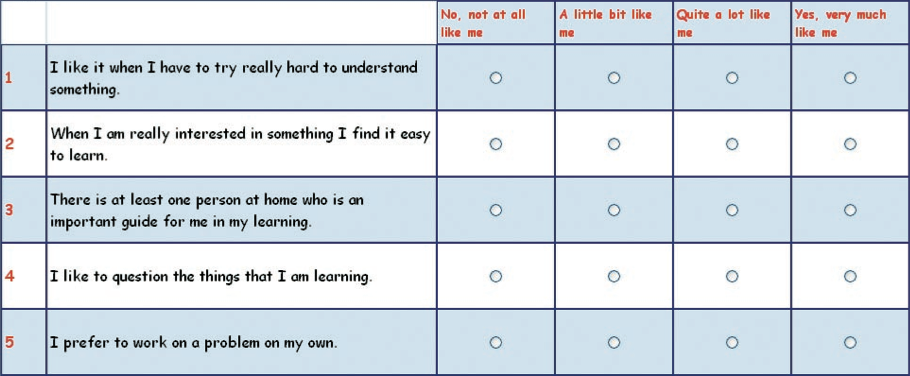 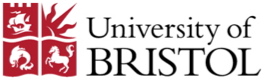 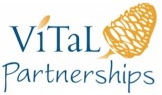 56
Validated as loading onto 7 dimensions of “Learning Power”
Being Stuck & Static
Data Accumulation
Passivity
Being Rule Bound
Isolation & Dependence
Being Robotic
Fragility & Dependence
Changing & Learning
Meaning Making
Critical Curiosity
Creativity
Learning Relationships
Strategic Awareness
Resilience
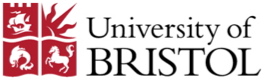 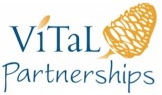 Univ. Bristol and Vital Partnerships provides practitioner resources and tools to support their application in schools and the workplace
57
ELLI generates a 7-dimensional spider diagram of how the learner sees themself
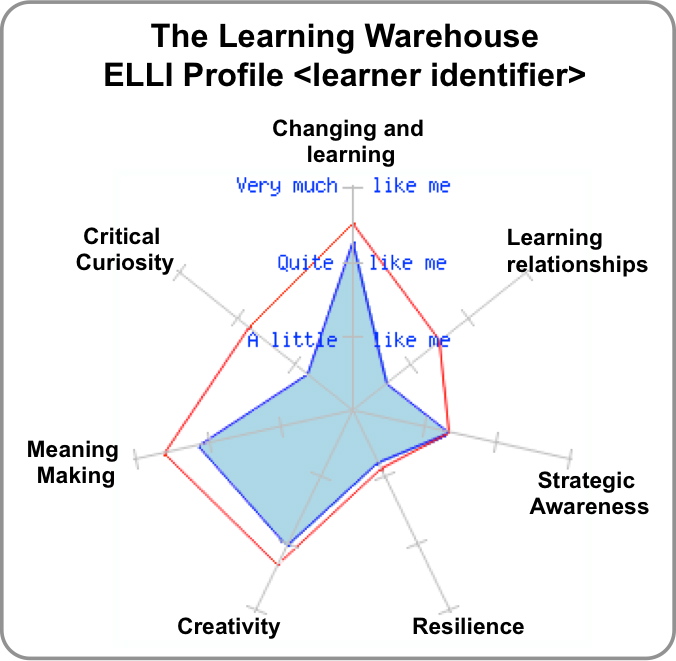 Basis for a mentored-discussion on how the learner sees him/herself, and strategies for strengthening the profile
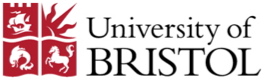 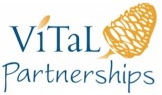 58
Bristol and Open University are now embedding ELLI in learning software.
Adding imagery to ELLI dimensions to connect with learner identity
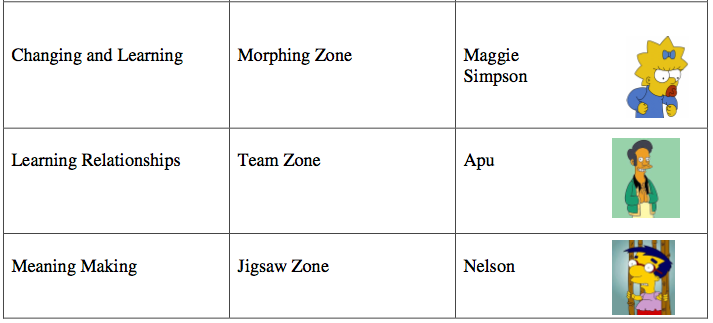 59
Working with Gappuwiyak School, N. Territory AUS(Ruth Deakin Crick, University of Bristol)
http://bit.ly/srUSHE
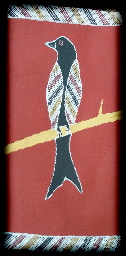 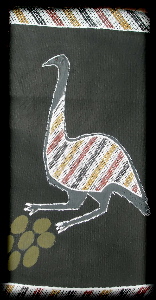 Changing & Learning:The Drongo - Guwak
Strategic Awareness:Emu - Wurrpan
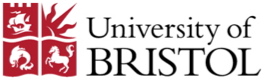 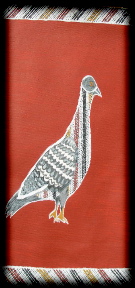 Meaning Making:The Pigeon - Nabalawal
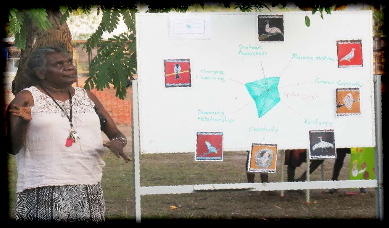 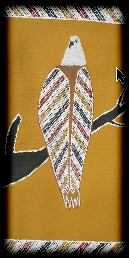 Critical Curiosity:Sea Eagle - Djert
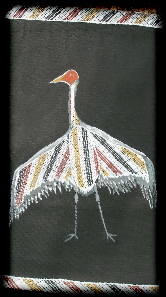 Resilience:Brolga - Gudurrku
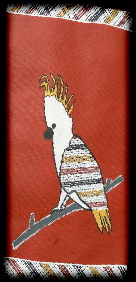 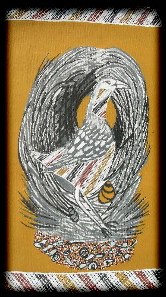 Learning Relationships:The Cockatoo - Ngerrk
Creativity:Bower Bird - Djurwirr
60
ELLI generates cohort data for each dimension
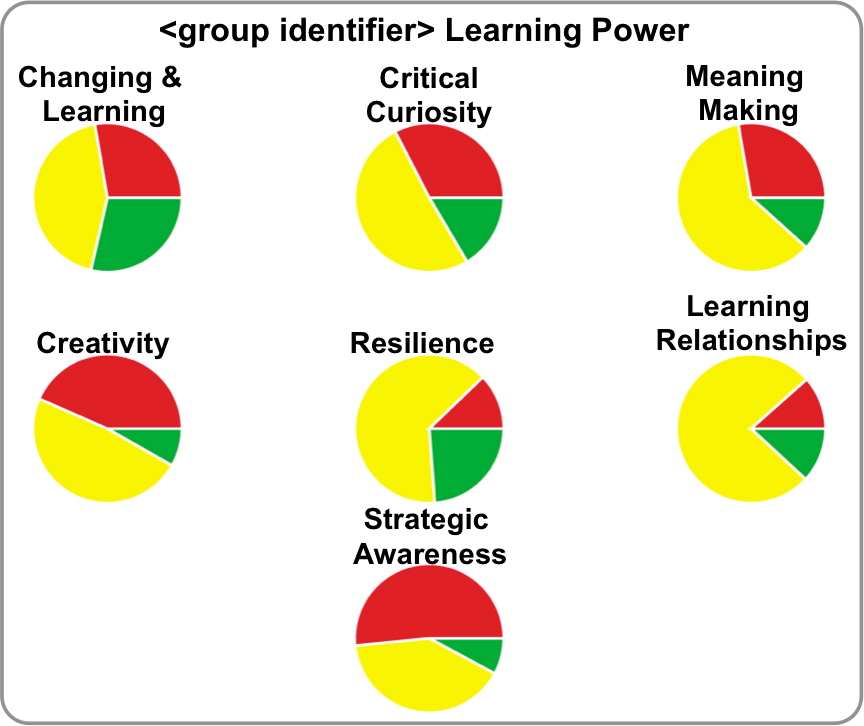 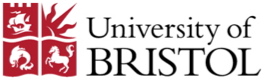 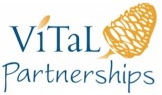 61
…drilling down on a specific dimension
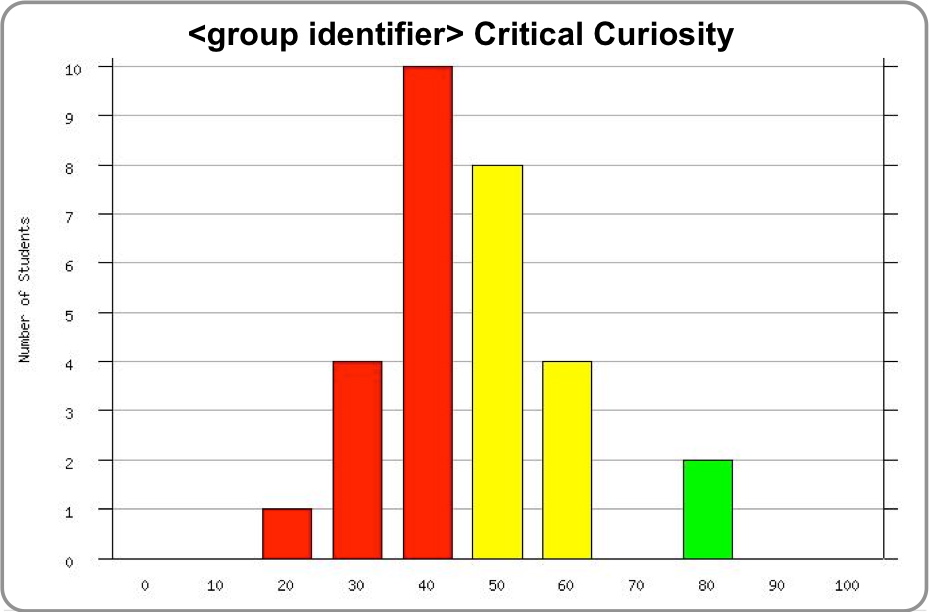 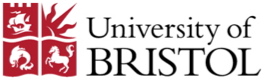 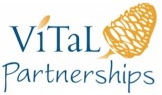 62
EnquiryBlogger:Tuning Wordpress as an ELLI-based learning journal
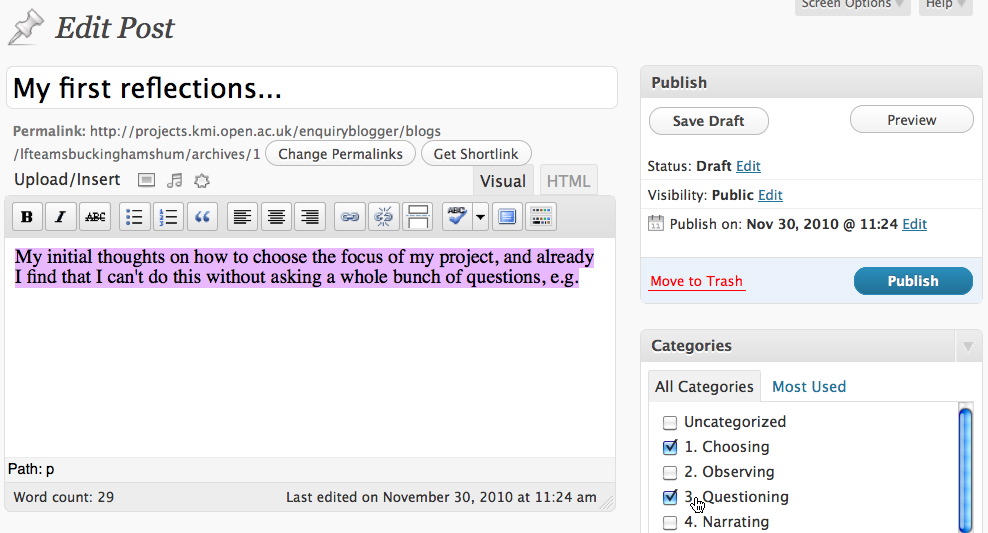 Standard Wordpress editor
Categories from ELLI
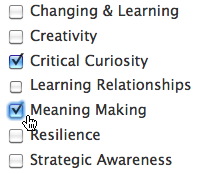 Plugin visualizes blog categories, mirroring the ELLI spider
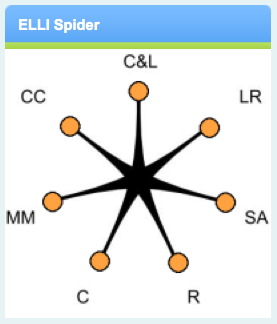 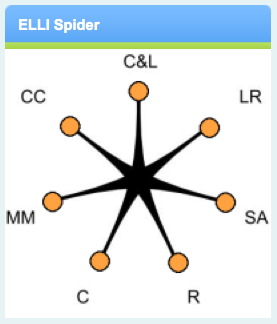 63
EnquiryBlogger dashboard
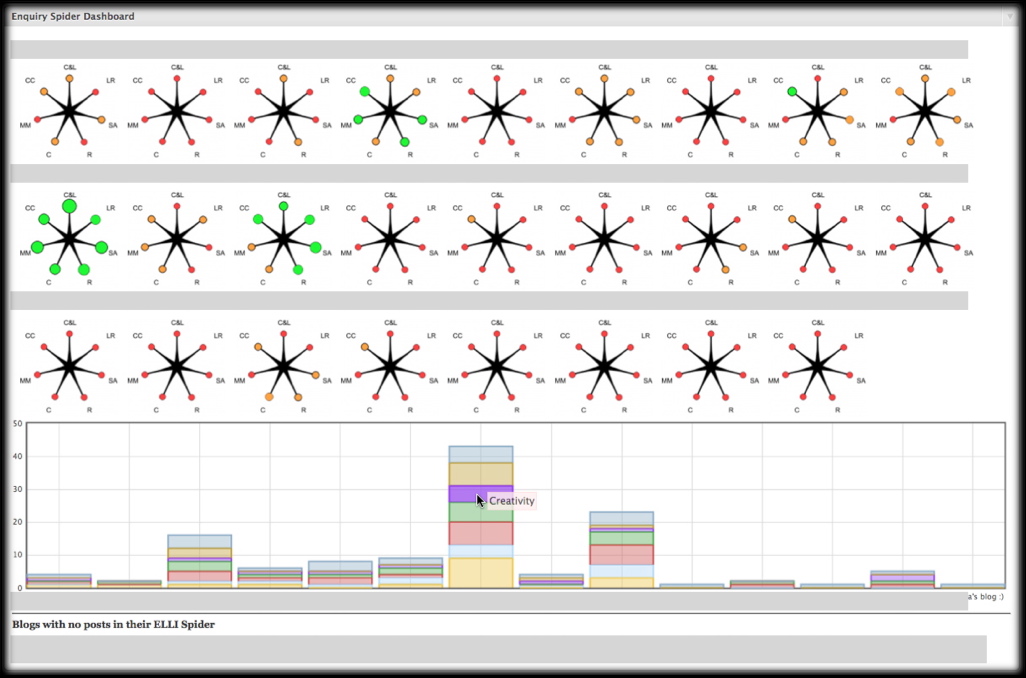 LearningEmergence.net
more on analytics for learning to learn and authentic enquiry
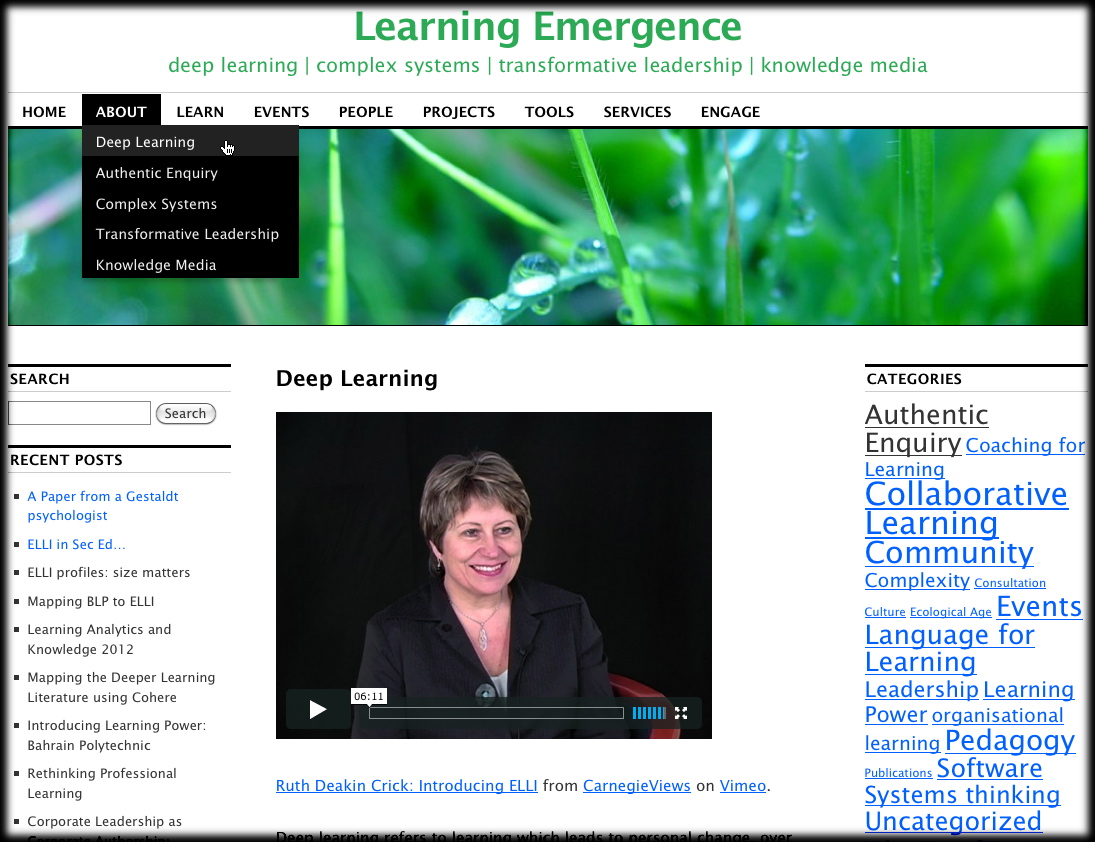 65
Analytics for 
learning conversations
66
Discourse Learning Analytics
Effective learning conversations display some typical characteristics which learners can and should be helped to master
Learners’ written, online conversations can be analysed computationally for patterns signifying weaker and stronger forms of contribution
67
Socio-cultural discourse analysis (Mercer et al, OU)
Disputational talk, characterised by disagreement and individualised decision making. 
Cumulative talk, in which speakers build positively but uncritically on what the others have said. 
Exploratory talk, in which partners engage critically but constructively with each other's ideas.
Mercer, N. (2004). Sociocultural discourse analysis: analysing classroom talk as a social mode of thinking. Journal of Applied Linguistics, 1(2), 137-168.
68
Socio-cultural discourse analysis (Mercer et al, OU)
Exploratory talk, in which partners engage critically but constructively with each other's ideas. 
Statements and suggestions are offered for joint consideration. 
These may be challenged and counter-challenged, but challenges are justified and alternative hypotheses are offered. 
Partners all actively participate and opinions are sought and considered before decisions are jointly made. 
Compared with the other two types, in Exploratory talk knowledge is made more publicly accountable and reasoning is more visible in the talk.
Mercer, N. (2004). Sociocultural discourse analysis: analysing classroom talk as a social mode of thinking. Journal of Applied Linguistics, 1(2), 137-168.
69
Analytics for identifying Exploratory talk
Elluminate sessions can be very long – lasting for hours or even covering days of a conference
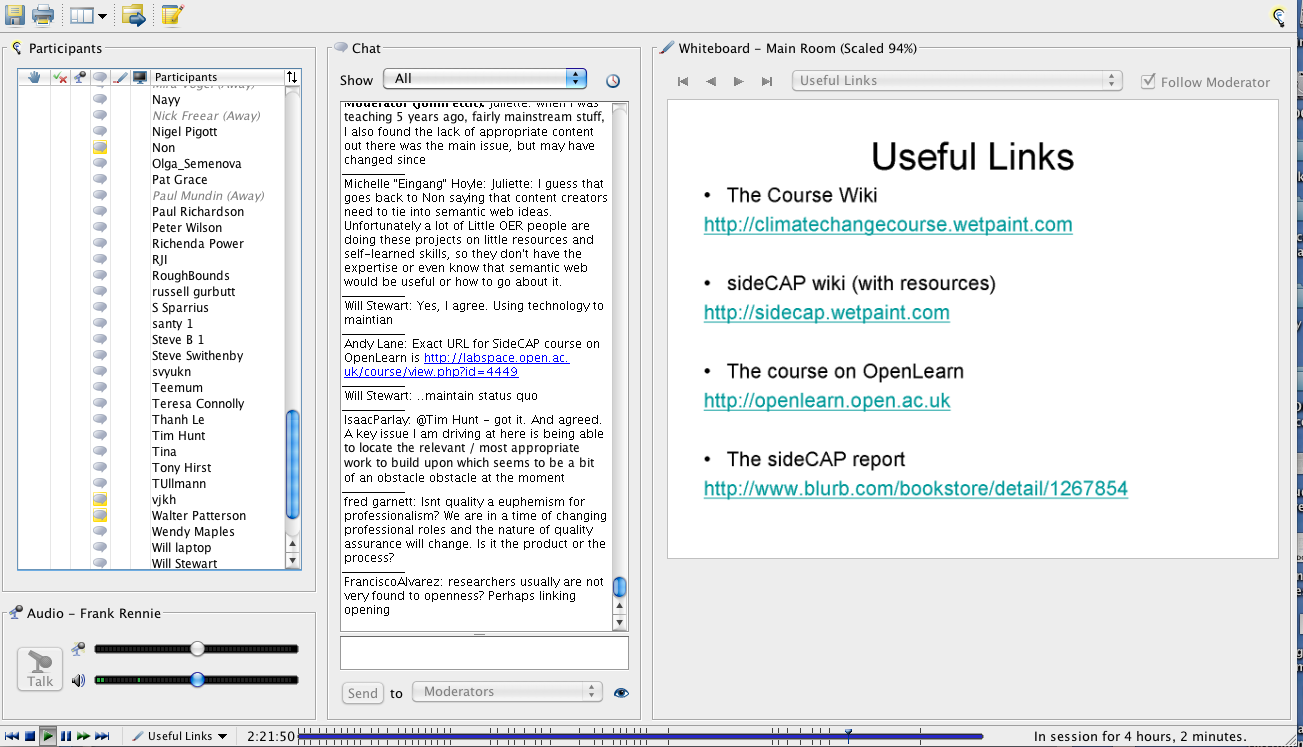 It would be useful if we could identify where quality learning conversations seem to be taking place, so we can recommend those sessions, and not have to sit through online chat about virtual biscuits
Ferguson, R. and Buckingham Shum, S. Learning analytics to identify exploratory dialogue within synchronous text chat.1st International Conference on Learning Analytics & Knowledge (Banff, Canada, 27 Mar-1 Apr, 2011)
70
Defining indicators of Exploratory Talk
71
Extract classified as Exploratory Talk
72
Discourse analysis (Xerox Incremental Parser)
Detection of salient sentences based on rhetorical markers:
BACKGROUND KNOWLEDGE:
Recent studies indicate …
… the previously proposed …
… is universally accepted ...
NOVELTY:
... new insights provide direct evidence ...
... we suggest a new ... approach ...
... results define a novel role ...
OPEN QUESTION:
… little is known …
… role … has been elusive
Current data is insufficient …
SUMMARIZING:
The goal of this study ...
Here, we show ...
Altogether, our results ... indicate
CONRASTING IDEAS:
… unorthodox view resolves … paradoxes …
In contrast with previous hypotheses ...
... inconsistent with past findings ...
SIGNIFICANCE:
studies ... have provided important advances
Knowledge ... is crucial for ... understanding
valuable information ... from studies
SURPRISE:
We have recently observed ... surprisingly
We have identified ... unusual
The recent discovery ... suggests intriguing roles
GENERALIZING:
... emerging as a promising approach 
Our understanding ... has grown exponentially ...
... growing recognition of the 
importance ...
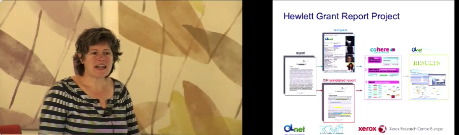 Ágnes Sándor & OLnet Project:http://olnet.org/node/512
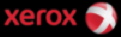 De Liddo, A., Sándor, Á. and Buckingham Shum, S. (In Press). Contested Collective Intelligence: Rationale, Technologies, and a Human-Machine Annotation Study. Computer Supported Cooperative Work Journal
KMi’s Cohere: a web deliberation platform enabling semantic social network and discourse network analytics
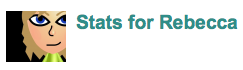 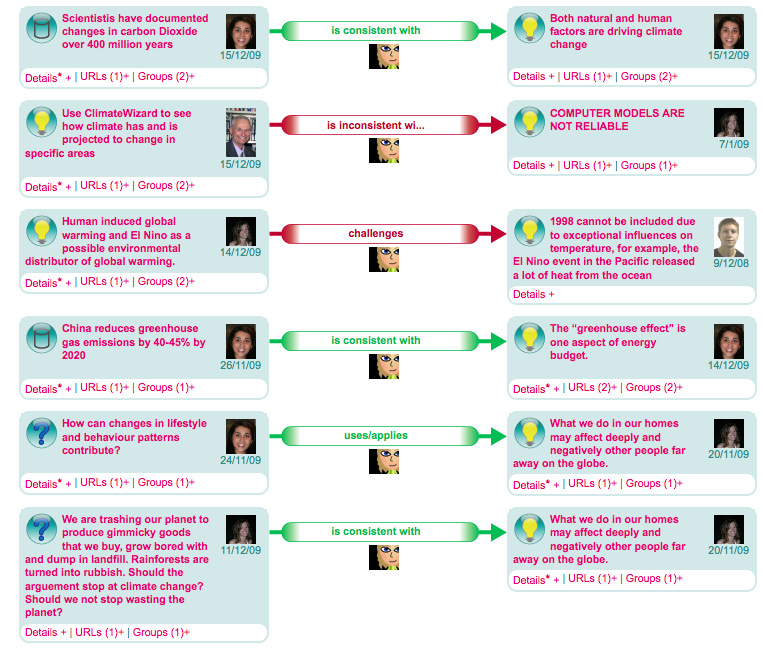 Rebecca is playing the role of broker, connecting 2 peers’ contributions in meaningful ways
De Liddo, A., Buckingham Shum, S., Quinto, I., Bachler, M. and Cannavacciuolo, L. Discourse-centric learning analytics. 1st International Conference on Learning Analytics & Knowledge (Banff, 27 Mar-1 Apr, 2011)
[Speaker Notes: Another analytic afforded by semantic discourse of this sort concerns the degree to which users’ act as information brokers between others. Since connecting is an explicit, reflective act in Cohere, it is straightforward to count how many times learners create semantic connections between nodes authored by others (Figure 9).]
Learning Analyticsstories from the near future
75
Dream? Student’s analytics dashboard
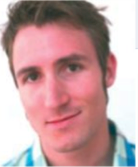 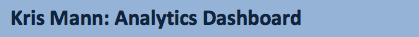 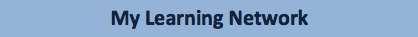 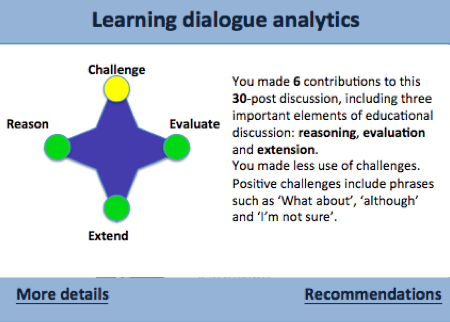 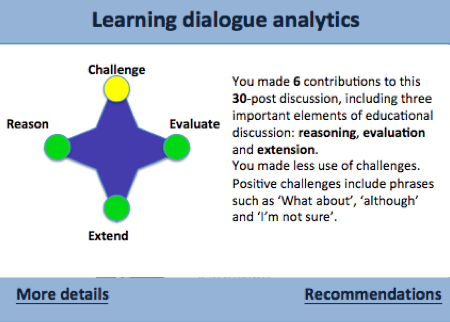 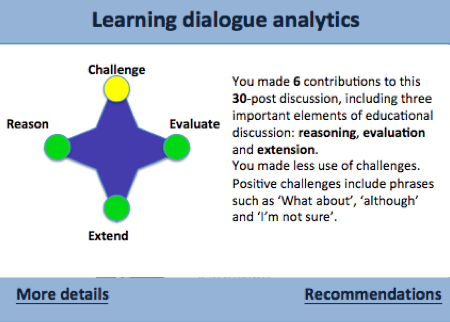 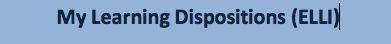 1
2
3
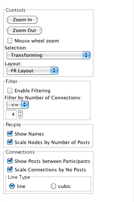 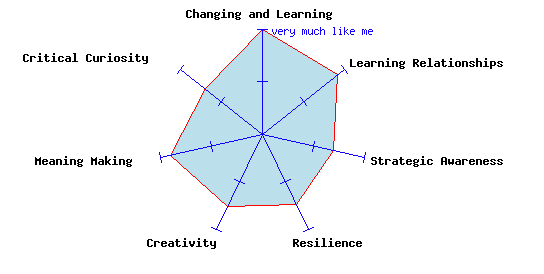 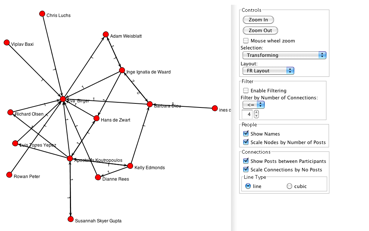 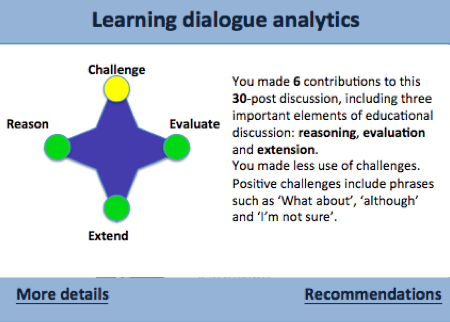 In your last discussion with your mentor, you decided to work on your resilience by taking on more learning challenges
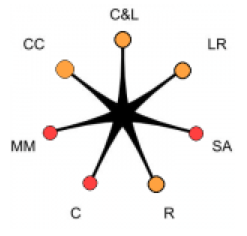 5
Your ELLI Spider shows that you have made a start on working on your resilience, and that you are also beginning to work on your creativity, which you identified as another area to work on.
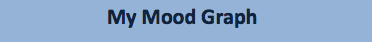 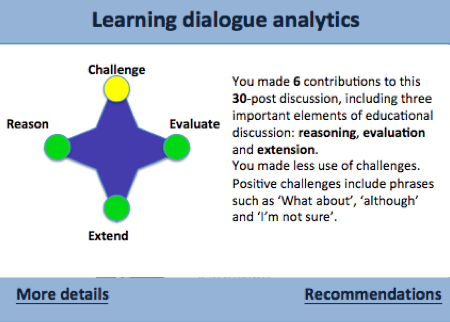 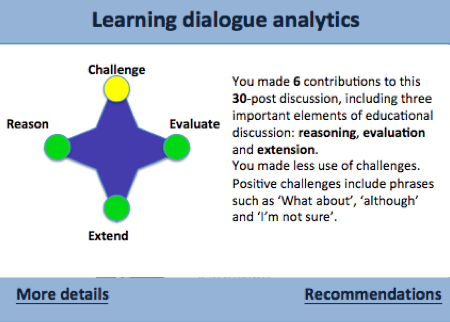 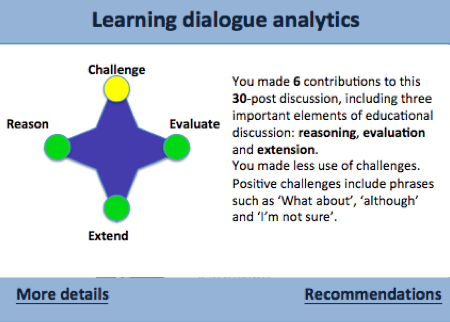 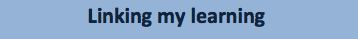 4
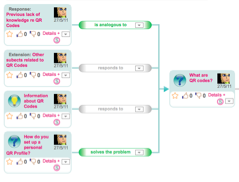 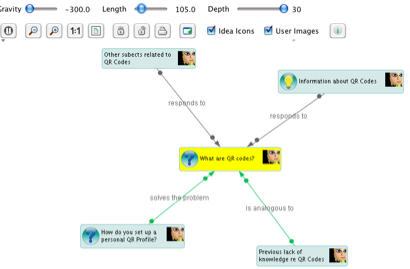 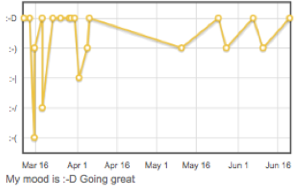 Your most recent mood comment: “Great, at last I have found all the resources that I have been looking for, thanks to
Steve and Ellen.
Based on: Buckingham Shum, S. and Ferguson, R. (2011). Social Learning Analytics. Available as: Technical Report KMI-11-01, Knowledge Media Institute, The Open University, UK. http://kmi.open.ac.uk/publications/pdf/kmi-11-01.pdf
Mr A. Administrator (2015)
Course Application: Analytics Report 

Application from Ali Bloggs to study Z0001

This applicant has a high risk profile:
No academic study for last 15 years
Low socio-economic background
English as a second language
Weak ICT skills
His responses to the learning styles survey indicate a loner, rather than a collaborative learner, known to be a disadvantage on this course

Without a Grade 3 tutor (advanced skills in 1-1 support), based on the last 5 years data there is a 37% chance of dropping out by Week 6. Recruiting this tutor will take you over budget. 

Recommended decision: REJECT
[ACCEPT]    [REJECT]
77
Ms. S. Student (2015)
“Hi Sue,

In the last 2 weeks, it looks like you’ve been really stretching yourself. You seem to have been working on your critical thinking, with that challenge to Mike’s assumption, and the evidence-based claim about nuclear waste in your blog.

Check out Donna Winter, who seems to have very different views to yours on global warming. How would you assess her position?

In your next video conference tutorial, try to improve on the last three when you seem to have contributed only once each time.”
78
Ms. S. Student (2015)
“Did you know that two other people you know have used the Smith & Jones 2009 framework graphic?

Finally, you seem to have really become a pivotal member of the Local-Global Climate Network. Good work: only a month ago you were on the edge! 

Why not reflect in your blog on how these groups are helping you in your long term goal to Work for the UN in Africa?”
79
Prof. R. Researcher (2015)
Learner 2020 Project: 
Analytics report to Rachel Richards:

3761 students are working from 27 resources, 4 of them provided by the course.

Presentation of SNA viz. to Experimental Grp.1 resulted in 79% of outlying community members taking at least 1 of the recommended actions and moving themselves to more strategic positions in the network: 35% towards the centre, 17% to broker with another relevant network, and 27% with a low-relevance network.

Currently, this represents a statistically significant effect according to Hypothesis 1 (p<0.05)
80
Dr L. Lecturer (2015)
Z0001: Week 4 Analytics Report 

Dear Les,

Please find below key headlines [full report]:

29 students have engaged in at least one empathic conversation with a peer. This is below the 5 year mean for 2012-17, but 10% better than last year. Your arrival on the course has made an impact!

13 students display low resilience when stretched, at levels predictive of failure to complete. Please review the mentoring recordings to verify that appropriate interventions are in place.

Biometric data indicate abnormally high levels of distress in 3 students whenever team working is mentioned.
81
Closing thoughts
82
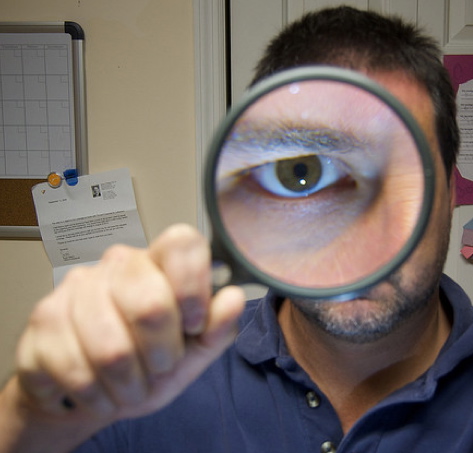 http://www.flickr.com/photos/somegeekintn/3709203268/
Who gets to define, and hold, the magnifying glass?
83
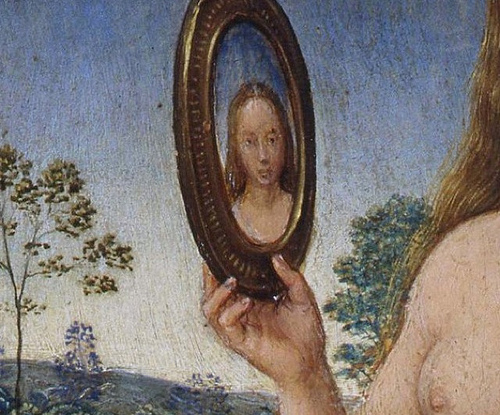 http://www.flickr.com/photos/centralasian/6396004353/sizes/m/in/photostream/
Learning Analytics should provide mirrors for learners to become more reflective, and less dependent
84
As Big Data and Analytics mature we will see the convergence of…
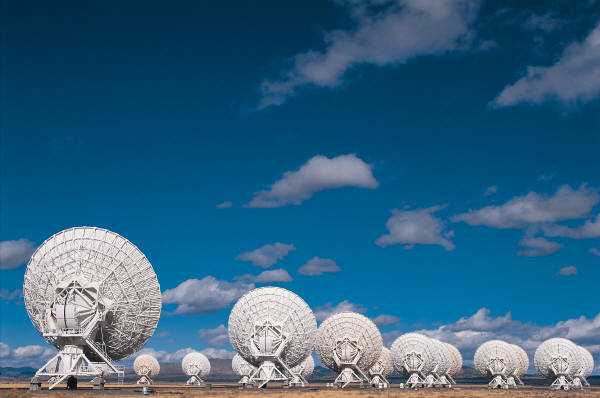 institutional data sources
85
As Big Data and Analytics mature we will see the convergence of…
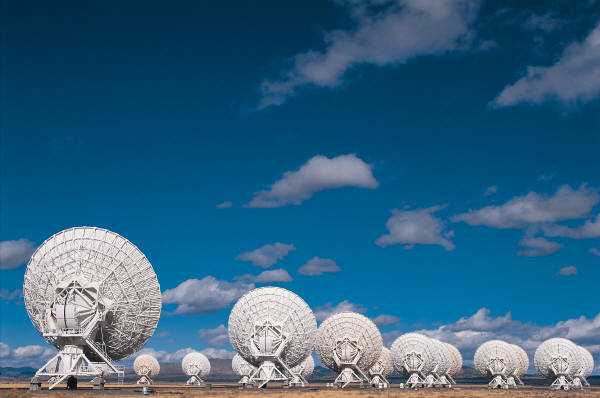 + voluntarilyshared learner data
86
As Big Data and Analytics mature we will see the convergence of…
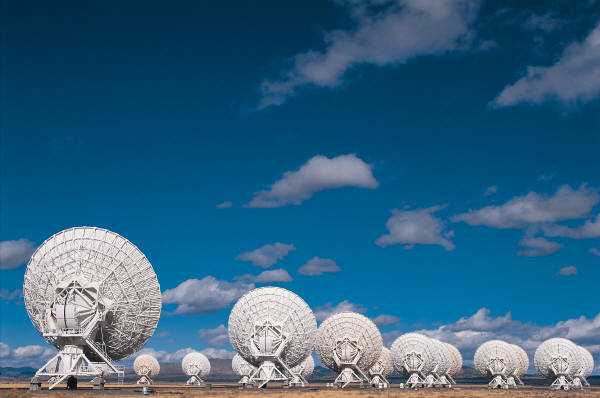 + scavenging in the wildclouds for relevant signals
87
Power
LearningAnalytics
Pedagogy
Principles
88
dream
timely interventions
empowered, reflective learners
a living evidence-base
open interoperable LA
Nightmare
learners disempowered
regressive pedagogy
HEI “vs” learner interests
Fairydust
over-optimistic, decontextualisedclaims about predictive power
89
SoLAResearch.org
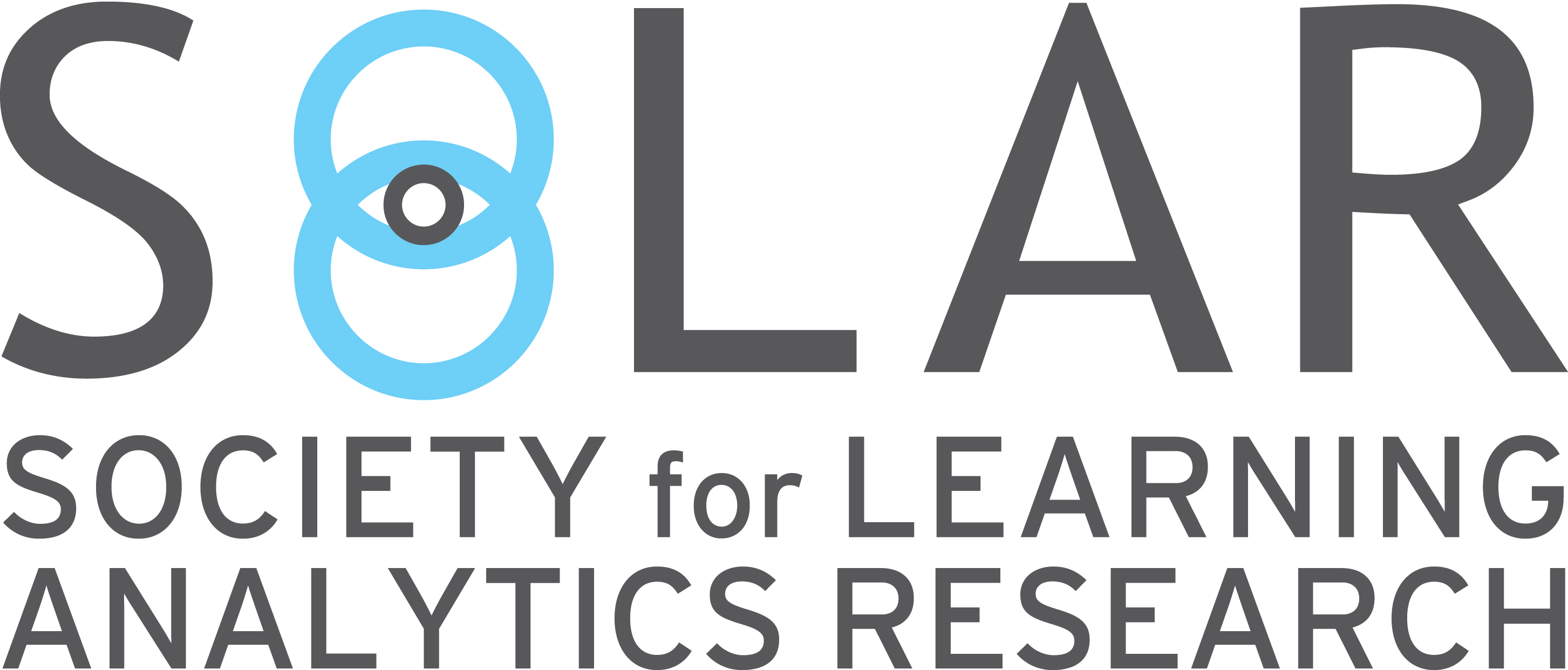 Sign up for news
twitter @solaresearch
90
International Conference on Learning Analytics & Knowledge 2012
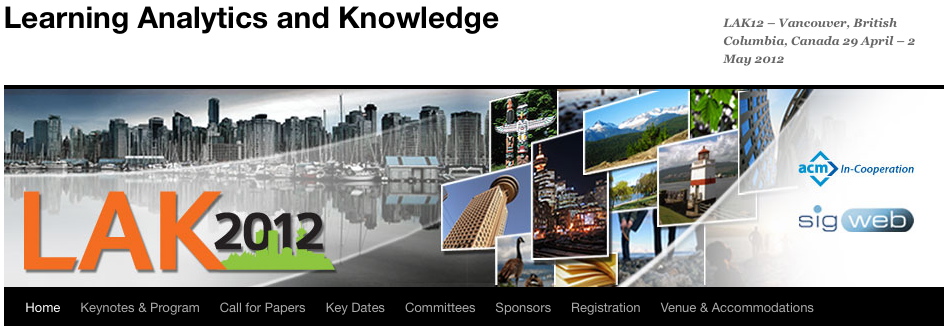 Vancouver, 29 April – 2 May 2012
http://lak12.sites.olt.ubc.ca
91
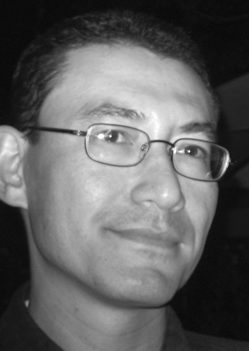 Simon Buckingham Shum
Knowledge Media Institute, The Open University UK

Slides now up: simon.buckinghamshum.net @sbskmi
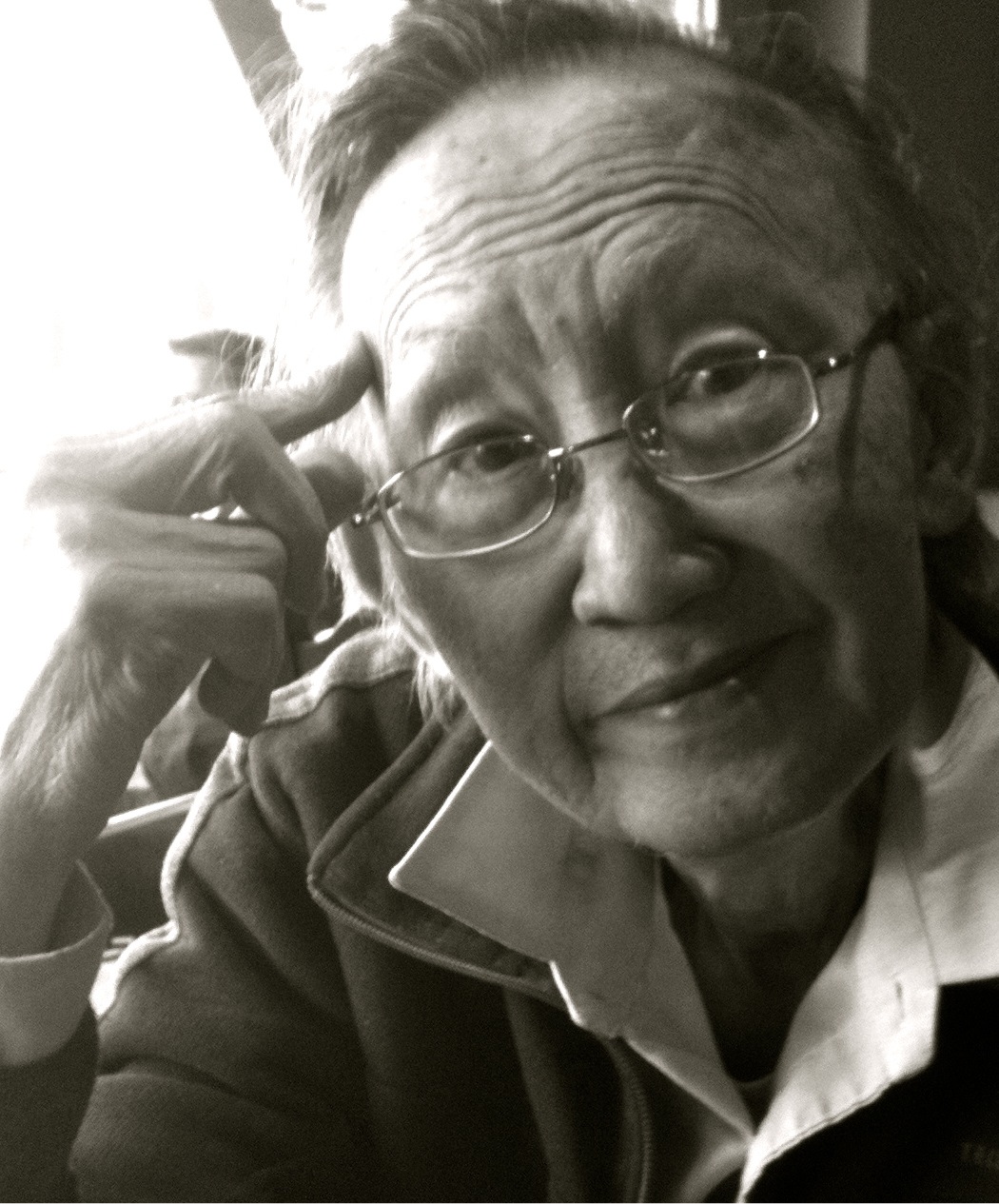 This keynote is dedicated to my Father
Jonathan Chung-Hin Shum
4 Jan. 1930 – 27 Nov. 2011